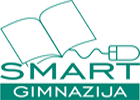 Träume und Wünsche
Konjunktiv II
Наставник поздравља ученике и говори им да приступе ученичком порталу Рачунарске гимназије „Смарт“ и да свако за себе цачува презентацију на свом рачунару и да је отвори јер се на њој налазе задаци. Презентација је иста она коју је наставник поделио са ученицима на бизнис скајпу. Наставник затим објашњава први задатак: Треба да слушају део песме два пута (на презентацији је линк) и да речи које су пописане испод текста разврстају у текст на основу онога што су слушали. Ученици два пута слушају део песме. Ученици се јављају и читају своја решења. Наставник слуша одговоре ученика и исправља, ако је потребно, а решења пише на презентацију коју је поделио на скајпу да сви ученици виде.
Уводни део часа
Линк:
https://www.youtube.com/watch?v=pff1TfbljF4
Задатак:

Ich _______ so gern dein Held.Ich wär' gern der MenschDen du wenn's mal schwierig wird nicht in frage stellst.Ich ______ so gern dein Held.Und wenn ich ohne Fehler wär',Wäre das auch nicht so _________
Denn ich bin der einzige, der alles von dir _______,Ich bin der der dich ansieht und nicht das was nur so scheintUnd _____ weiß ich hab dir weh getan, das ist kaum zu übersehen,Vergib mir dieses eine mal ohne zurück zu _______.
sehen   wär´  wär´  schwer   ich
Изглед табле 1:

1 D
2 C
3 F
4 A
5 B
6 E
7 G
Главни део часа
Наставник објашњава задатак ученицима (који се налази у уџбенику).Треба да повежу слике са реченицама које су наведене испод слика и за тај задатак им даје 7 минута. Након тога ученици се јављају и читају своја решења. Слуша решења ученика и исправља, ако је потребно. 
Наставник пита ученике за могуће непознате речи. То су речи: tauchen, reiten, lösen, reich, vielleicht. Уколико нико од ученика не зна одговор даје синониме или објашњења на немачком и на тај начин их наводи до тачног одговора. Нпр. Im Meer tauchen, im Ozean tauchen, im See tauchen, Wenn ich tauche, kann ich Fische sehen; man reitet ein Pferd, man kann das auch professionell machen, man macht das in England; ein Problem lösen, eine Aufgabe lösen; wenn ich viel Geld habe, dann bin ich reich; es ist nicht sicher. Наставник потом речи и решења пише на таблу (на презентацију на смарт табли). Ученици преписују речи и преводе.
Изглед табле 2:

tauchen - ронити
reiten – јахати 
lösen – решити
reich - богат
vielleicht - можда
Главни део часа
Наставник пита ученике како гласе глаголи у реченицама и пише их на презентацију.Затим их пита за сваку реченицу како би гласила на српском, слуша и поставља питања ако ученик није дао потпун одговор (Да ли си сигуран да је ово ја ћу, да ли је ово будуће време, како ћемо градити будуће време, то смо учили). Пита их како би се та реченица рекла на српском и пита их како се зове тај глаголски начин у српском језику. Када чује одговор пита ученике како се граде ове жељне реченице на немачком и говори им да се тај начин у немачком језику зове конјунктив. Ученици одговарају на питања наставника, могући одговори су: Ја бих ронио у Аустралији/Ми бисмо летели у Индију/Летећемо у Индију/Имаћу нови ауто/Имао бих радо шик нови ауто/Да ли би и ти имала лепог мужа и двоје драге деце/Тина би имала коња. Јахала би цео дан/Андреа би била супер интелигентна. Решила би све проблеме на свету/Радо бисмо били богати/Најрадије не бисмо радили/Али можда би то било досадно! Ученици одговарају на питање наставника. Могући одговори су: жељни облик, жељне реченице, потенцијал. Када чује одговор пита ученике како се граде ове жељне реченице на немачком и говори им да се тај начин у немачком језику зове конјунктив. Заједно на табли (презентацији на смарт табли) извлаче правила за грађење конјунктива 2 у немачком језику. Пита их како се гради? Да ли је исто грађење за све глаголе? Који глаголи се другачије граде? Како се они граде? Од ког облика се градe haben / sein ? Изводе закључке на основу наставникових питања. Могући одговори су: würde + infinitiv, würde мења се по лицима: würde, würdest, würde, würden, würdet, würden,  haben се гради другачије, hätte, hättest, hätte, hätten, hättet, hätten, граде се од перфекта, претерита, sein гласи wäre, wärest, wäre, wären, wärt, wären. Ученици преписују правила за грађење конјунктива 2.
Главни део часа
Изглед табле 4:

Ich hätte gern ein schickes neues Auto.
Imao bih novi automobil.

Wir wären reich.
Mi bismo bili bogati.

Ich würde gern in Australien tauchen.
Ja bih ronio rado u Australiji.
Изглед табле 5:

1. würde
2. würdest
3. würde

1. würden
2. würdet
3. würden

würde + Infinitiv des Verbs
1. hätte       
2. hättest
3. hätte

1. hätten
2. hättet
3. hätten
1. wäre
2. wär(e)st
3. wäre

1. wären
2. wärt
3. wären
Главни део часа
Наставник им задаје задатак из уџбеника који раде индивидуално. Свако треба да напише реченицу у конјунктиву на основу задате слике и делова реченица који су већ дати. Наставник потом слуша решења ученика и исправља, ако је потребно. На табли презентацији пише решења.
Изглед табле 6:

Ich hätte gerne ein Motorrad. 
Ich wäre Musiker. 
Ich hätte einen kleinen Bruder. 
Ich würde in Berlin leben.
Главни део часа
Наставник задаје ученицима задатак из уџбеника: Свако за себе треба да напише три реченице (по једну за сваки задати глагол). Слуша решења и исправља, ако је потребно. Решења ученика који су се јавили пише на таблу.
Изглед табле 7:

Ich wäre gern König. 
Ich würde gern nach Amerika fliegen. 
Ich hätte gern ein neues Auto.
Завршни део часа
Наставник даје ученицима минут времена да смисле три карактеристике којима би могли да изразе свој утисак о часу, наставној јединици итд. Слуша шта ученици говоре. Задаје им домаћи задатак: Даје им два наставна листића са потребним речима за помоћ при писању. Треба да напишу састав од 80 – 100 речи на тему „Wenn ich Geld hätte“ (Кад бих имао/имала новца) или на тему „Wenn ich ein Rockstar wäre“ (Кад бих био/била рок звезда).
Захваљује се ученицима на сарадњи и поздравља се са њима.